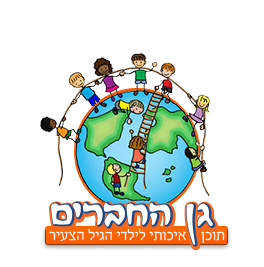 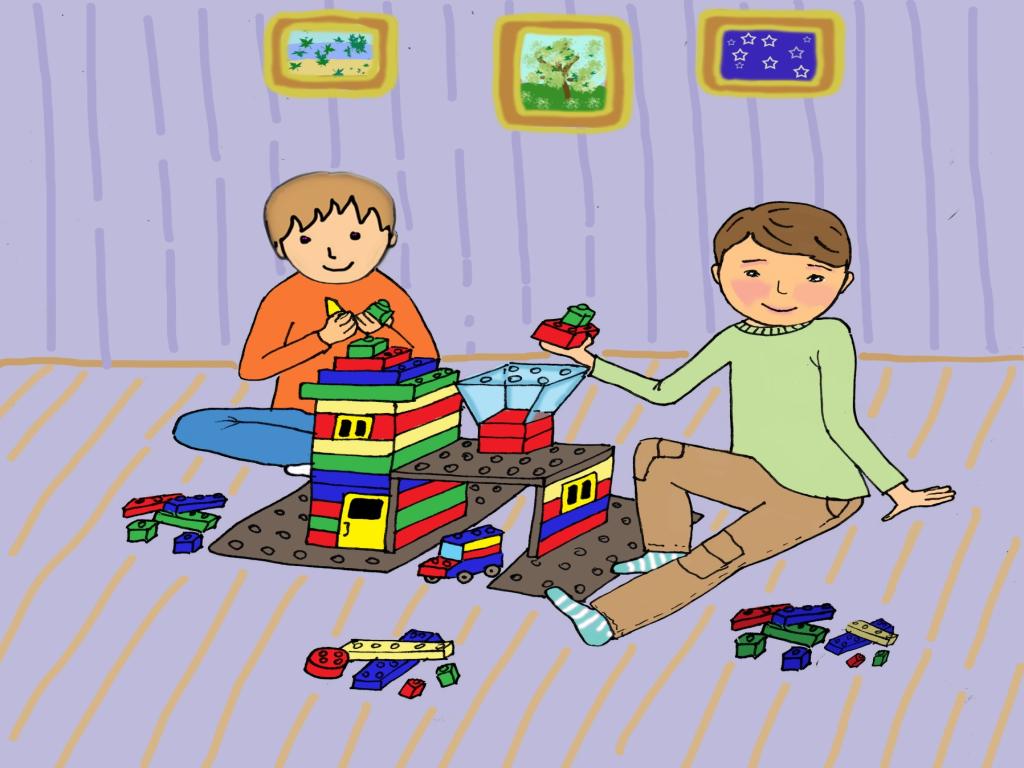 בני ודודו היו חברים מאוד טובים, הם היו עושים המון דברים ותמיד ביחד.
יום אחד הוריו של בני החליטו לעבור לגור באמריקה, דודו בא להיפרד מבני והוא היה עצוב שבני עוזב.
אביו של דודו ראה שהוא עצוב והוא רצה לשמח אותו לכן הבטיח שכשיהיה לו מספיק כסף הוא יקנה לו כרטיס טיסה לאמריקה.
דודו שמח וציפה לזה מאוד.
לאבא של דודו הייתה חנות דגים ממנה הוא התפרנס.
חנות הדגים הייתה בסמוך לביתם.
ליד ביתם היה אגם.
באגם היו דגים רבים.
אבא של דודו היה דג את הדגים מהאגם ומוכר אותם בחנות הדגים שלו.
.המים לאגם הגיעו מהנחל, המים של הנחל זרמו ומילאו את האגם
בצידו השני של הנחל גר מנחם.
ליד ביתו של מנחם ניצב עץ גדול.
העץ הפריע למנחם, 
הוא הסתיר לו את הנחל וגם 
העלים שנשרו ממנו היו 
מלכלכים את חצרו של מנחם.
.ליד ביתו של מנחם ניצב עץ גדול
יום אחד החליט מנחם לכרות את העץ.
הוא לא תיאר לעצמו מה עלול לקרות מכריתת העץ.
העץ נפל הישר לכיוון הנחל.
הגזע של העץ החל לחסום את מי הנחל הזורמים.
המים הפסיקו לזרום בנחל והנחל החל להתייבש.
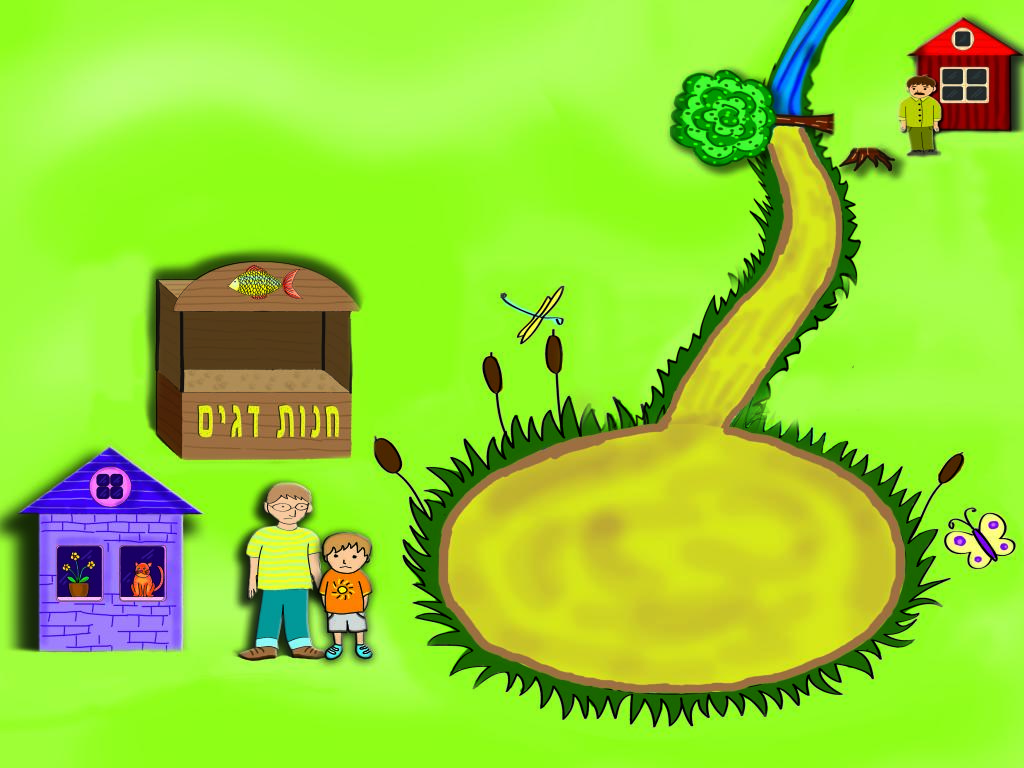 כשמיי הנחל הפסיקו לזרום לאגם, לאט לאט החל גם הוא להתייבש.
כשהאגם התייבש, הדגים נעלמו ולאבא של דודו לא היה מהיכן לדוג דגים ולכן, לא היו לו דגים למכור בחנות.
1. ואם אין לו דגים למכור אז מה לא יהיה לו? כסף.  

2. ואם אין לו כסף מה הוא לא יוכל לקנות ל?  
     כרטיס טיסה. 
3. איך זה יתכן שבגלל מנחם שבכלל גר בצידו  השני של
הנחל דודו לא יוכל לטוס ולפגוש את בני
    באמריקה? הסבר הילדים על השתלשלות האירועים.

4. יש לכם רעיון כיצד ניתן לעזור לדודו?
לשמוליק השכן הייתה משאית והוא מיד נחלץ לעזרה, הוא קשר חבל בין העץ למשאית והחל לגרור את העץ ולהזיזו מהנחל.
מיד כשהעץ זז מן הנחל, המים החלו לזרום בחזרה.
המים זרמו ומילאו שוב את האגם, במהרה הדגים חזרו לאגם וגם חנות הדגים התמלאה בדגים טריים. אבא של דודו מכר את הדגים, ומה הוא קיבל בתמורה? ומה הוא קנה לדודו בכסף שקיבל?
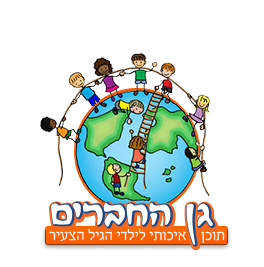 דודו ואביו טסים לאמריקה!